PELAKSANAAN SARAAN BARU PERKHIDMATAN AWAM
JABATAN PERKHIDMATAN AWAM MALAYSIA
[Speaker Notes: Assalamualaikum
Salam Sejahtera
Salam 1 Malaysia

YBhg Tan Sri Abu Bakar bin Haji Abdullah, Ketua Pengarah Perkhidmatan Awam
YBhg Datuk Farida binti Mohd Ali, Timbalan Ketua Pengarah Perkhidmatan Awam (Pembangunan)
YBhg Tan Sri, Dato’ Sri, Dato’ dan tuan puan sekalian]
SARAAN YANG KOMPETITIF
PEMBENTUKAN JADUAL GAJI BARU
PEMBENTUKAN GAJI SEBARIS
3
Kadar Upah Untuk Kerja 
(Rate For The Job)
Upahan yang dibayar hendaklah mengikut jenis kerja dan tanggungjawab yang dijalankan. 
Semakin berat dan kompleks tugas dan tanggungjawab yang dijalankan, semakin bertambah upahan yang diterima.
4
sesuai sukat dengan timbangnya, 
sesuai belah dengan ukurnya, 
sesuai peluh dengan upahnya, 
sesuai penat dengan dapatnya, 
sesuai hukum dengan salahnya, 
sesuai alur dengan patutnya.
Sumber: Tenas Effendy, Tunjuk Ajar Melayu
Kelayakan Masuk Dan Latihan
Seseorang calon perlu memenuhi syarat kelayakan dan latihan yang ditetapkan bagi melayakkannya menjalankan sesuatu kerja dalam sektor awam.
6
Relativiti Dan Pariti
Relativiti - hubung kait munasabah dalam struktur gaji  antara gred jawatan lebih tinggi dengan gred jawatan lebih rendah.

Pariti - anggota perkhidmatan awam dalam kumpulan perkhidmatan setaraf sewajarnya menerima saraan yang setaraf.
Kedudukan relativiti, sama ada di dalam skim perkhidmatan yang sama (vertical relativity) ataupun di antara gred dalam skim-skim perkhidmatan yang berlainan (horizontal relativity) hendaklah terhad kepada sesuatu kumpulan perkhidmatan sahaja.
Gaji Pokok Dengan Komponen Berubah
Upahan yang mencukupi untuk menyara keperluan hidup asas (living wage) meliputi keperluan bagi makanan, pakaian dan perumahan.
Komponen berubah meliputi pemberian elaun/ insentif mengikut keperluan dan keadaan semasa.

Tiada elaun-elaun yang bersifat kekal (permanent), sejagat (universal) dan biasa (regular) patut dibayar kepada pegawai.
PEMBENTUKAN GAJI SEBARIS
Gaji minimum yang baru.
Penjajaran semula susunan keutamaan (ranking order) perkhidmatan.
Penjajaran semula kadar Kenaikan Gaji Tahunan 
Kadar KGT yang baru.
pola KGT yang menaik
kadar yang seragam bagi setiap gred yang setara dalam semua Klasifikasi Perkhidmatan.
Tanggagaji – bilangan yang seragam bagi setiap gred yang setara dalam semua Klasifikasi Perkhidmatan.
CONTOH GAJI MINIMUM
Gred N17 (SSM)
Gred N4-1 (SBPA)
Samb…
KADAR KENAIKAN GAJI TAHUNAN & BILANGAN TANGGA GAJI
Dibentuk dengan pola peningkatan yang lebih baik di antara setiap lapisan gred.
Bilangan tanggagaji diseragamkan mengikut gred bagi semua klasifikasi perkhidmatan.
[Speaker Notes: Kadar KGT dengan pola peningkatan.

Bilangan tanggagaji diseragamkan mengikut gred bagi semua Klasifikasi Perkhidmatan.]
CONTOH JGS MENGIKUT KUMPULAN PERKHIDMATAN
Klasifikasi Perkhidmatan Kejuruteraan
Klasifikasi Perkhidmatan Pentadbiran
PEMBENTUKAN GAJI SEBARIS
Gaji maksimum yang lebih tinggi.
Relativiti antara gred ditambahbaik supaya gaji gred naik pangkat dapat tampung gaji maks gred lebih rendah.
14
CONTOH GAJI MAKSIMUM
Gred N22 (SSM)
Gred N4-2 (SBPA)
GAJI SEBARIS GRED NAIK PANGKAT DIBENTUK DENGAN RELATIVITI YANG SERAGAM & DAPAT TAMPUNG GAJI MAKSIMUM KENAIKAN PANGKAT GRED LEBIH RENDAH
3 X KGT
5 X KGT
[Speaker Notes: Gaji sebaris di gred naik pangkat dibentuk dengan relativiti yang seragam atau munasabah dan dapat tampung gaji maksimum kenaikan pangkat gred lebih rendah dengan sekurang-kurangnya 2 Pergerakan Gaji setelah dinaikkan pangkat.]
LAMPIRAN C4
KAEDAH PEMINDAHAN GAJI
A) PEMINDAHAN SKIM PERKHIDMATAN KEKAL (PENGURUSAN DAN PROFESIONAL)
1
Pemindahan Gaji JGM ke JGS
Diberikan satu PGB di gred gaji asal.
2. Gaji dipindahkan ke JGS berdasarkan matagaji yang sama atau tertinggi berhampiran
2
3
3. Kenaikan gaji tahunan 2012.
LAMPIRAN C4
CONTOH PEMINDAHAN GAJI
B) PEMINDAHAN SKIM PERKHIDMATAN KEKAL (PENGURUSAN DAN PROFESIONAL)
1
Pemindahan Gaji JGM ke JGS
Diberikan satu PGB di gred gaji asal.
2. Gaji dipindahkan ke JGS berdasarkan matagaji yang sama atau tertinggi berhampiran. TPG ditetapkan 1 Jan.
PGT bagi tahun 2012 pada 1 Jan. Layak diberikan PGT seterusnya.
2
3
Pertambahan Gaji Yang Diterima Pada Tahun 2012
1 Januari 2012
P1T9 (RM2728.35) ke P1T10 (RM2820.19)		= RM91.84
P1T10 (RM2820.19) ke T5 (RM2835)			= RM14.81
Jumlah Pertambahan Gaji dari SSM ke SBPA		= RM106.65

1 Januari 2012
Pergerakan Gaji Tahunan T5 (RM2835) ke T6 (RM3060)	= RM225.00
Jumlah Pertambahan Gaji pada tahun 2012		= RM331.65
LAMPIRAN C4
CONTOH PEMINDAHAN GAJI
B) PEMINDAHAN SKIM PERKHIDMATAN KEKAL (KUMPULAN PELAKSANA)
1
Pemindahan Gaji JGM ke JGS
Pegawai diberikan satu kuantum PBG di gred gaji asal.
2. Gaji pegawai dipindahkan ke JGS berdasarkan matagaji yang sama atau tertinggi berhampiran.
2
3
3. Kenaikan gaji tahunan 2012.
LAMPIRAN C5
CONTOH PEMINDAHAN GAJI
G) PENARAFAN SEMULA SKIM PERKHIDMATAN/ SKIM PERKHIDMATAN JUMUD  (MEMENUHI SYARAT : Gred 1-10 ke Gred 11)
1
Contoh Skim Perkhidmatan : i) Pembantu Am Pejabat;
  ii) Pengawas Pemulihan
Pemindahan Gaji JGM ke JGS
Diberikan satu PGB di gred gaji asal.
2. Gaji dipindahkan ke JGS berdasarkan matagaji yang sama atau tertinggi berhampiran. TPG  ditetapkan 1 April.
2
PGT bagi tahun 2012 pada 1 April. Layak diberikan PGT seterusnya.
3
Pertambahan Gaji Yang Diterima Pada Tahun 2012
1 Januari 2012
P2T12 (RM1359.68) ke P2T13 (RM1416.85)		= RM57.17
P2T13 (RM1416.85) ke T9 (RM1490)			= RM73.15
Jumlah Pertambahan Gaji dari SSM ke SBPA		= RM130.32

1 April 2012
Pergerakan Gaji Tahunan T9 (RM1490) ke T10 (RM1570)	= RM80.00
Jumlah Pertambahan Gaji pada tahun 2012		= RM210.32
LAMPIRAN C6
CONTOH PEMINDAHAN GAJI
G)  PENARAFAN SEMULA SKIM PERKHIDMATAN/ SKIM PERKHIDMATAN JUMUD (TIDAK MEMENUHI SYARAT : Gred 1 – 10 ke Gred 11)
1
Contoh Skim Perkhidmatan : i) Pembantu Am Pejabat;
ii) Pengawas Pemulihan
Pemindahan Gaji JGM ke JGS
Diberikan satu PGB di gred gaji asal.
2. Gaji dipindahkan ke JGS berdasarkan matagaji yang sama atau tertinggi berhampiran. TPG ditetapkan 1 April.
2
PGT bagi tahun 2012 pada 1 April. Layak diberikan PGT seterusnya.
3
Pertambahan Gaji Yang Diterima Pada Tahun 2012
1 Januari 2012
P2T12 (RM1359.68) ke P2T13 (RM1416.85)		= RM57.17
P2T13 (RM1416.85) ke T12 (RM1450)			= RM33.15
Jumlah Pertambahan Gaji dari SSM ke SBPA		= RM90.32

1 April 2012
Pergerakan Gaji Tahunan T12(RM1450) ke T13 (RM1515)	= RM65.00
Jumlah Pertambahan Gaji pada tahun 2012		= RM155.32
LAMPIRAN C6
CONTOH PEMINDAHAN GAJI
I) PENARAFAN SEMULA SKIM PERKHIDMATAN 
	(TIDAK MEMENUHI SYARAT : Gred 17 ke Gred 27 )
Contoh Skim Perkhidmatan : 
i)  Juruteknik;
ii) Pembantu Pemeriksa Kilang &  Jentera.
1
Pemindahan Gaji JGM ke JGS
Diberikan satu PGB di gred gaji asal.
2.  Gaji dipindahkan ke JGS berdasarkan matagaji yang sama atau tertinggi
PGT bagi tahun 2012 pada 1 Jan. Layak diberikan PGT seterusnya.
2
3
Pertambahan Gaji Yang Diterima Pada Tahun 2012
1 Januari 2012
P1T14 (RM1526.77) ke P1T15 (RM1593.32)		= RM66.55
P1T15 (RM1593.32) ke T8 (RM1645)			= RM51.68
Jumlah Pertambahan Gaji dari SSM ke SBPA		= RM118.23

1 Jan 2012
Pergerakan Gaji Tahunan T8 (RM1645) ke T9 (RM1740)	= RM95.00
Jumlah Pertambahan Gaji pada tahun 2012		= RM213.23
CONTOH PEMINDAHAN GAJI
K) PELAKSANAAN KENAIKAN PANGKAT  PERKHIDMATAN MELEBIHI 15 TAHUN
Contoh Skim Perkhidmatan : 
Pembantu Tadbir (PT/PO);
Pembantu Pengurusan Murid.
1
Pemindahan Gaji JGM ke JGS
Diberikan satu PGB di gred gaji asal.
2. Gaji dipindahkan ke JGS berdasarkan matagaji yang sama atau tertinggi berhampiran. TPG ditetapkan 1 April.
2
PGT bagi tahun 2012 pada 1 April.
3
Genap 15 tahun perkhidmatan di gred lantikan dan boleh dipertimbangkan kenaikan pangkat secara KUP ke Gred N4-3.
4
5.  PGT berdasarkan keputusan PPSM.
15 X PGT
5
CONTOH PEMINDAHAN GAJI SSM KE SBPA
DG41 KE DG1-1
1
3
4
2
Pemindahan Gaji JGM ke JGS
Pegawai diberikan satu Pergerakan Gaji Biasa di gred gaji asal. 
Gaji pegawai dipindahkan ke JGS berdasarkan matagaji yang sama atau tertinggi berhampiran. 
Pegawai diberikan Pergerakan Gaji Tahunan bagi tahun 2012 pada 1 Januari. 
Pergerakan Gaji Tahunan pada 1 Januari.
1
2
3
4
CONTOH PEMINDAHAN GAJI SSM KE SBPA
DGA34 ke DG2-3
1
2
3
4
Pemindahan Gaji JGM ke JGS

Pegawai diberikan satu Pergerakan Gaji Biasa di gred gaji asal. 

Gaji pegawai dipindahkan ke JGS berdasarkan matagaji yang sama atau tertinggi berhampiran. 

Pegawai diberikan Pergerakan Gaji Tahunan bagi tahun 2012 pada 1 Januari. 

Pergerakan Gaji Tahunan pada 1 Januari.
1
2
3
4
CONTOH PEMINDAHAN GAJI SSM KE SBPA
DGA29 ke DG2-1
1
3
2
4
Pemindahan Gaji JGM ke JGS

Pegawai diberikan satu Pergerakan Gaji Biasa di gred gaji asal. 

Gaji pegawai dipindahkan ke JGS berdasarkan matagaji yang sama atau tertinggi berhampiran.

Pegawai diberikan Pergerakan Gaji Tahunan bagi tahun 2012 pada 1 April. 

Pergerakan Gaji Tahunan pada 1 April.
1
2
3
4
KAEDAH PEMINDAHAN GAJI KHAS UNTUK PENYANDANG (KUP)
Bagi tujuan tawaran opsyen SBPA, gaji pegawai dipindahkan seperti mana pemindahan gaji bagi pegawai yang berada di matagaji maksimum gred tersebut.

Ketua Jabatan hendaklah memohon Jadual Pemindahan Gaji daripada Bahagian Saraan, JPA bagi tujuan pengesahan pemindahan gaji dan penetapan Tarikh Pergerakan Gaji pegawai.
1
TARIKH PERGERAKAN GAJI
1 JANUARI
1 APRIL
1 JULAI
1 OKTOBER


KECUALI 

i.	pemindahan gaji yang melibatkan bracketing
ii. 	pemindahan gaji bagi matagaji maksimum
TPG sedia ada
KEKAL
CONTOH PEMINDAHAN GAJI
JADUAL PEMINDAHAN GAJI DALAM KUMPULAN PENGURUSAN TERTINGGI (AWAM) YANG MENERIMA OPSYEN SBPA
SENARAI LAMPIRAN C 
PEKELILING PERKHIDMATAN PELAKSANAAN SBPA BAGI PEGAWAI PERKHIDMATAN AWAM PERSEKUTUAN
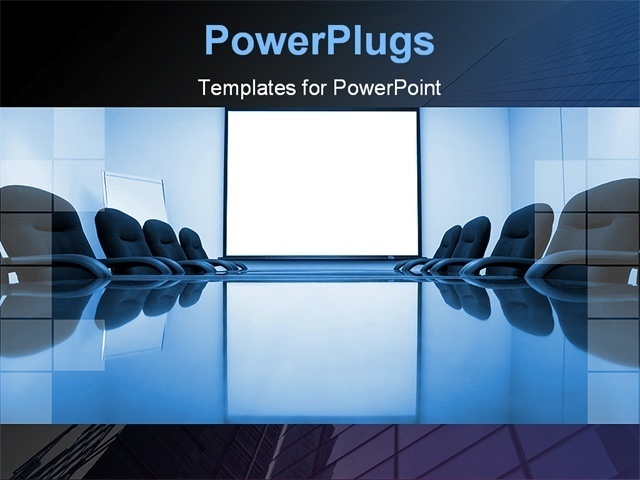 Terima kasih



sbpa@jpa.gov.my